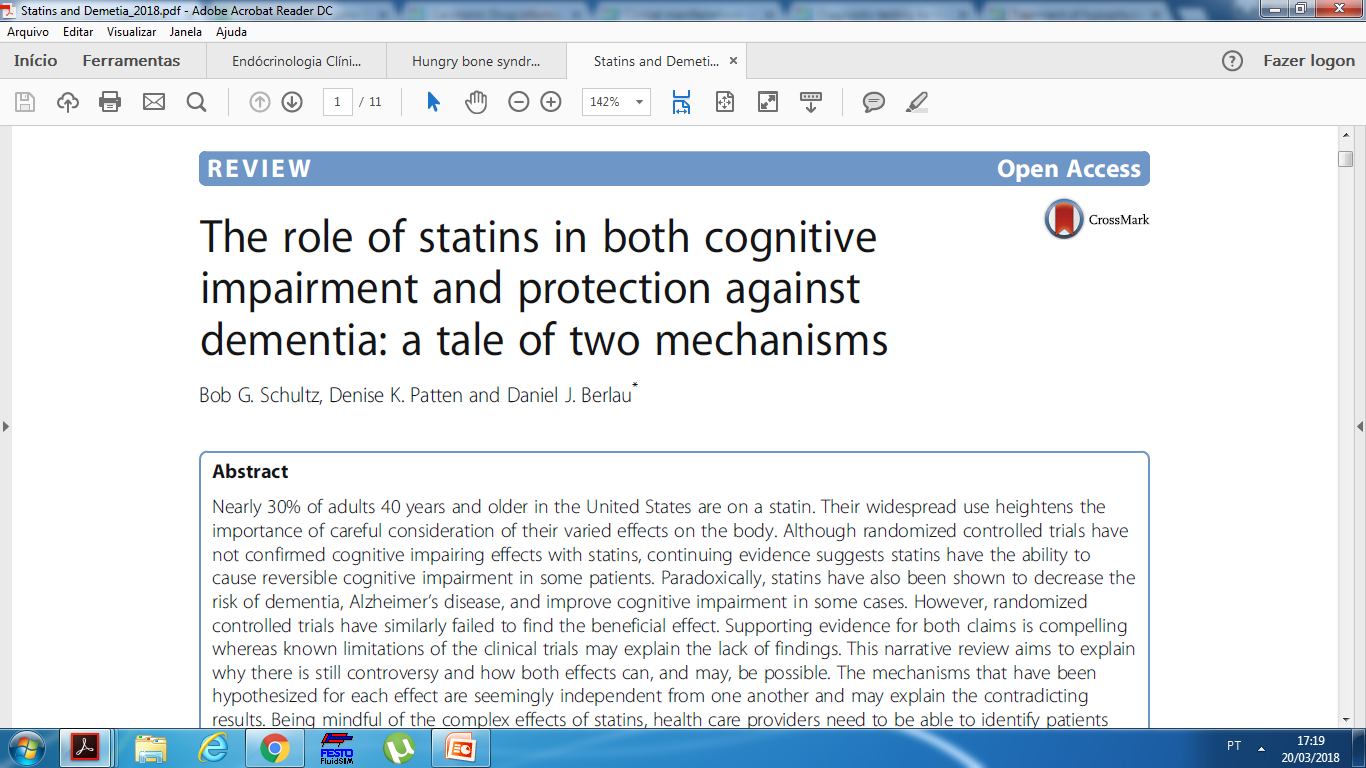 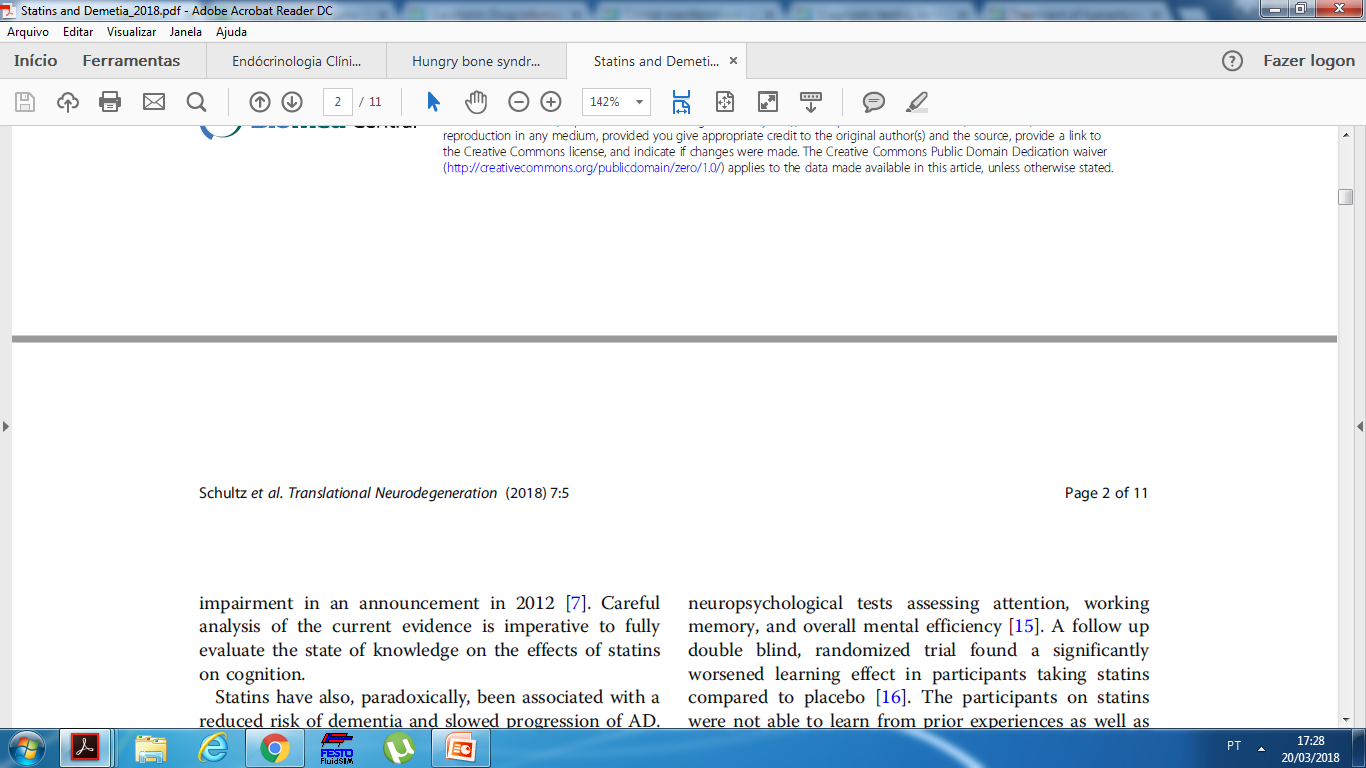 Clube de Revista
Larissa Farinha Guanaes
HMD - 2018
INTRODUÇÃO
Doença CV
Colesterol
Estatina
< LDL
< Triglicérides
> HDL
Efeitos corporais
INTRODUÇÃO
INTRODUÇÃO
INTRODUÇÃO
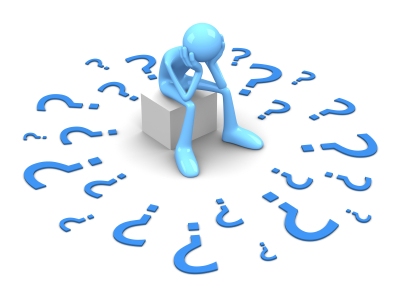 [Speaker Notes: Com uso extenso da estatina levantaram-se questões sobre seus efeitos no corpo e uma delas seria o impacto neurocognitivo.]
INTRODUÇÃO
[Speaker Notes: Trial fase 3 de estatina não observou impacto neurocognitivo, mas estudo não foi direcionado para isso, mas sim para eventos cardiovasculares.]
OBJETIVO
Revisar evidências atuais sobre as revindicações sobre o impacto neurocognitivo do uso das estatinas

Discutir possíveis mecanismos que poderiam levar a comprometimento cognitivo ou a menor risco de desenvolvimento de demência
EVIDÊNCIAS DE COMPROMETIMENTO COGNITIVO REVERSÍVEL
Posvar EL, et al., 1996,
Euforia
Inquietação
Confusão
Dose dependente
Transitórios
Não reportados
S/ efeito colateral
Numerosos relatos
Perda cognitiva
Reversível após desuso

Principal sintoma: 
- Perda memória curto prazo
[Speaker Notes: Desde a avaliação do uso da atorvastatina vem se relatando efeito congnitivo pela estatina

Os estudos de fase 2 e 3 não documentaram eventos de forma significativa e não consideraram como efeito colateral alteração cognitiva

Avigilância pos comercialização apersentou inumeros relatos de casos com perda cognitiva.]
EVIDÊNCIAS DE COMPROMETIMENTO COGNITIVO REVERSÍVEL
Trial placebo controlado duplo cego 
    Efeito no humor e funcionalidade cognitiva
    Lovastatina
	308 participantes – força baixa

	Efeitos maléficos na performance cognitiva em 4 testes neurofisiológicos que avaliaram:
Atenção
Memória de trabalho
Eficiência mental geral
Muldoon MF, et al., 2000
EVIDÊNCIAS DE COMPROMETIMENTO COGNITIVO REVERSÍVEL
Naranjo Score
Amplamente reconhecido e aceito
Mede correlação entre efeito adverso e a droga
Aumenta força de evidência

> 75% dos efeitos adversos cognitivos reportados são provavelmente ou definitivamente relacionados à estatina
EVIDÊNCIAS DE COMPROMETIMENTO COGNITIVO REVERSÍVEL
- Evidência. Ex JUPITER  RR 1,33
 - Completa revisão do Sistema de Notificação de Eventos Adversos 

FDA 2012

Mudança obrigatória no rótulo informando pacientes e médicos que efeitos colaterais cognitivos são um risco quando se tomam estatinas

Efeitos reversíveis e não graves
Variabilidade de início e resolução dos sintomas
Benefícios CV superam risco
[Speaker Notes: Estudo JUPITER – Redução de risco cardiovascular com uso de rosuvastatina em homens e mulheres com PCR elevada.]
EVIDÊNCIAS DE COMPROMETIMENTO COGNITIVO REVERSÍVEL
Reanálise do Sistema de Notificação de Eventos Adversos 
Pesquisa de grupos de risco para desenvolver efeito colateral

2597 relatos de comprometimento cognitivo
Número maior com estatinas lipofílicas
Atorvastatina e sinvastatina
Altas doses de estatinas lipofílicas
Raça / etnia
Gênero
Molécula de estatina
Genótipos
Condições comportamentais de base
EVIDÊNCIAS DE COMPROMETIMENTO COGNITIVO REVERSÍVEL
Sistema de Notificação de Eventos Adversos
	Notificação voluntária captura apenas uma estimativa de 1 a 10% dos eventos verdadeiros

Extrapolação de dados:
 3000 a 30.000 de déficit cognitivo com atorvastatina-sinvastatina/ano
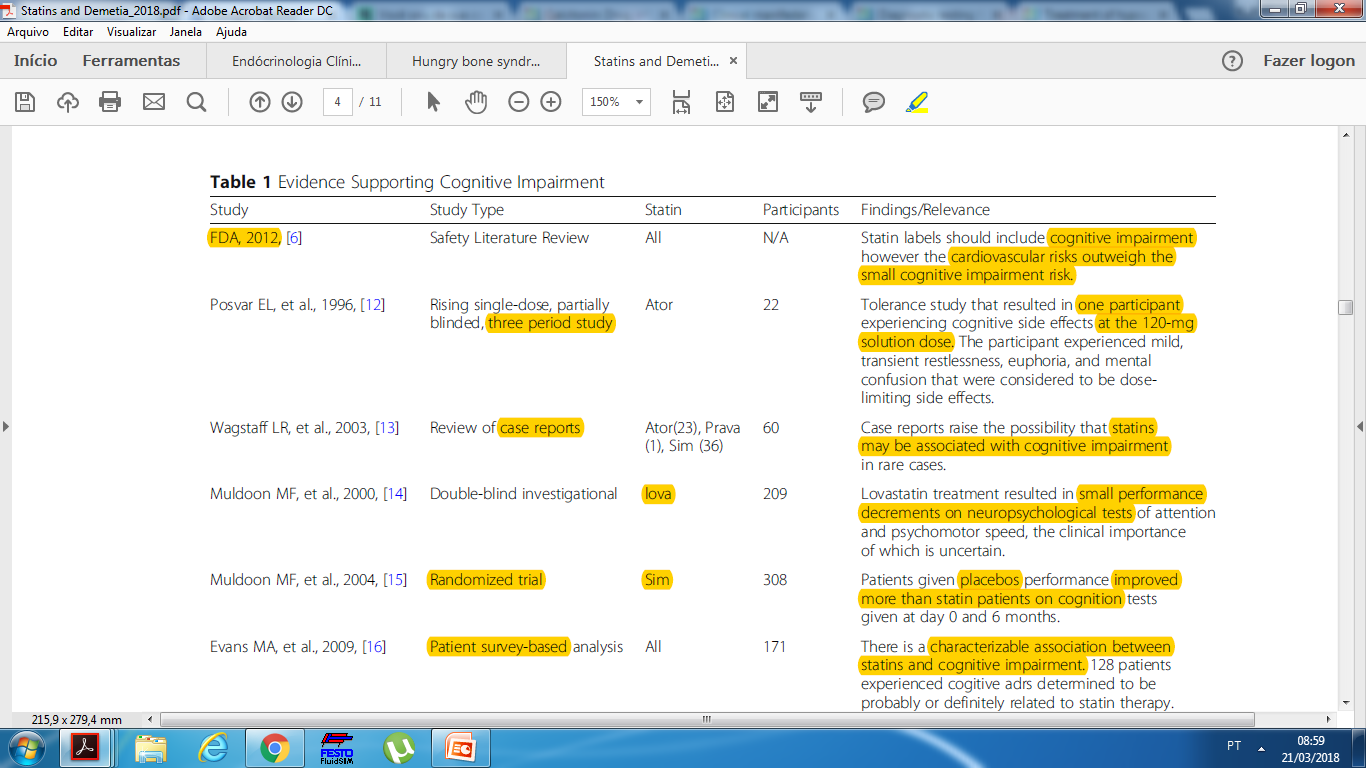 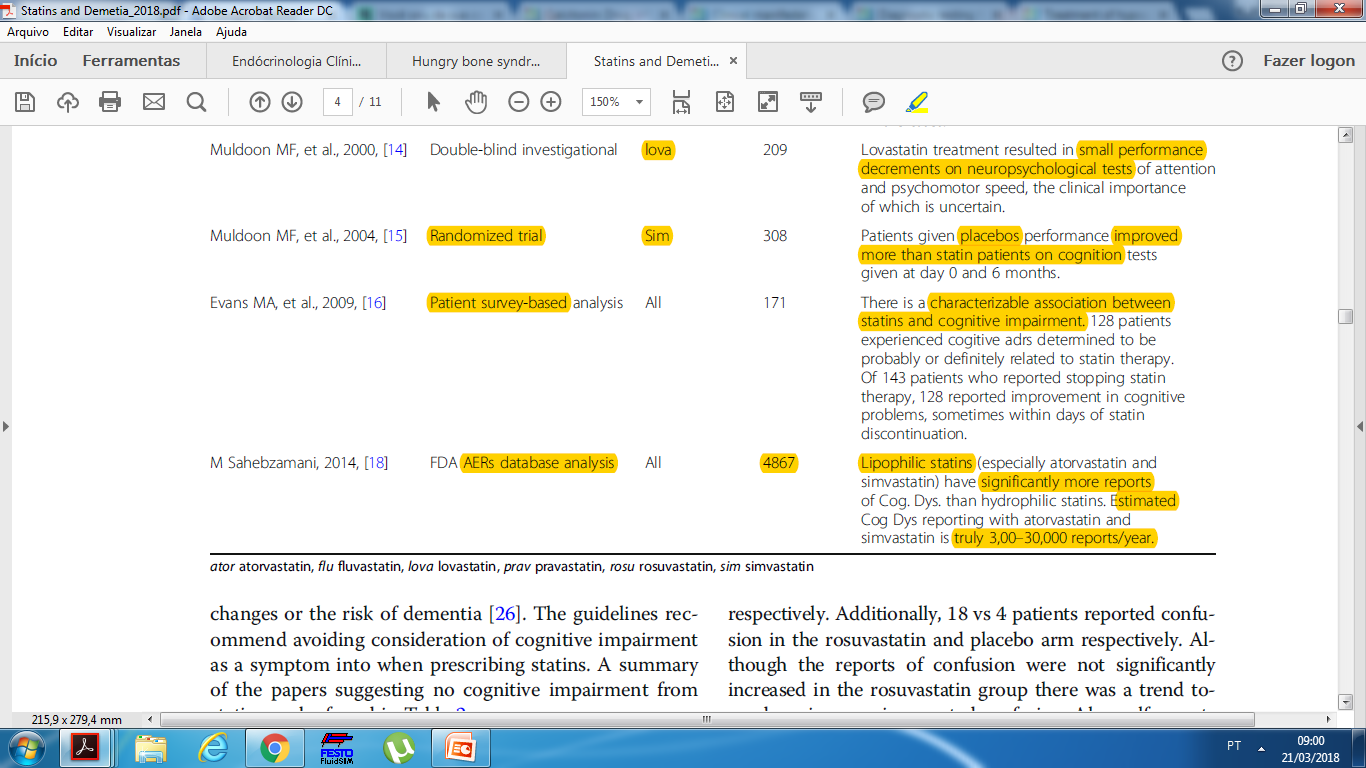 EVIDÊNCIAS CONTRA COMPROMETIMENTO COGNITIVO REVERSÍVEL
Trabalho anterior 

Avaliou função cognitiva em idosos residentes em comunidade 
Tratados com estatinas X placebo
Submetidos a testes neurocognitivos 
Desempenho cognitivo global
Função executiva frontal 
Fluência verbal 
Memória

Resultado:  Sem diferença entre os grupos
EVIDÊNCIAS CONTRA COMPROMETIMENTO COGNITIVO REVERSÍVEL
HD: Estatina em uso persistente seria protetiva?

OU

Causalidade reversa
Usuários não persistentes poderiam já ter comprometimento cognitivo
Estudo de coorte restrospectivo
	
	Avaliar diferença entre uso persistente e não persistente de estatinas em termos psicológicos e cognitivos

Analisaram CID-9 para doenças psicológicas

Resultado: Maior risco em usuários não persistentes
EVIDÊNCIAS CONTRA COMPROMETIMENTO COGNITIVO REVERSÍVEL
Anúncio do FDA 2012
Evidências não convincentes
Ausência de disponibilidade de métodos e descobertas

Revisão de Richardson et al. visava apoiar FDA
Mas...
- Não encontraram evidências de deficiência cognitiva com estatina
- Taxas de notificação de déficit cognitivo semelhantes entre
estatinas e outros medicamentos
EVIDÊNCIAS CONTRA COMPROMETIMENTO COGNITIVO REVERSÍVEL
Meta análise e Revisão sistemática de Trials Clinicos Controlados

Projetadas para avaliar anúncio FDA
- Meta análise: Sem diferença  na incidência de comprometimento cognitivo leve entre usuários de estatina  e não usuários. 
- Revisão: Sem efeitos significativos ou modificação de efeitos em todos os domínios neurocognitivos, independentemente se a droga penetra na barreira hemato-encefálica ou não

Conclusão: FDA deve reavaliar seu anúncio sobre potencial 
		        efeitos adversos das estatinas na cognição.
EVIDÊNCIAS CONTRA COMPROMETIMENTO COGNITIVO REVERSÍVEL
American College of Cardiology de 2013 e American Heart Association

Revisaram os ECRs que avaliaram segurança e eficácia das estatinas: 
	Sem evidência de um efeito adverso sobre as alterações cognitivas ou risco de demência. 

As diretrizes recomendam evitar considerar comprometimento cognitivo como um sintoma ao prescrever estatinas.
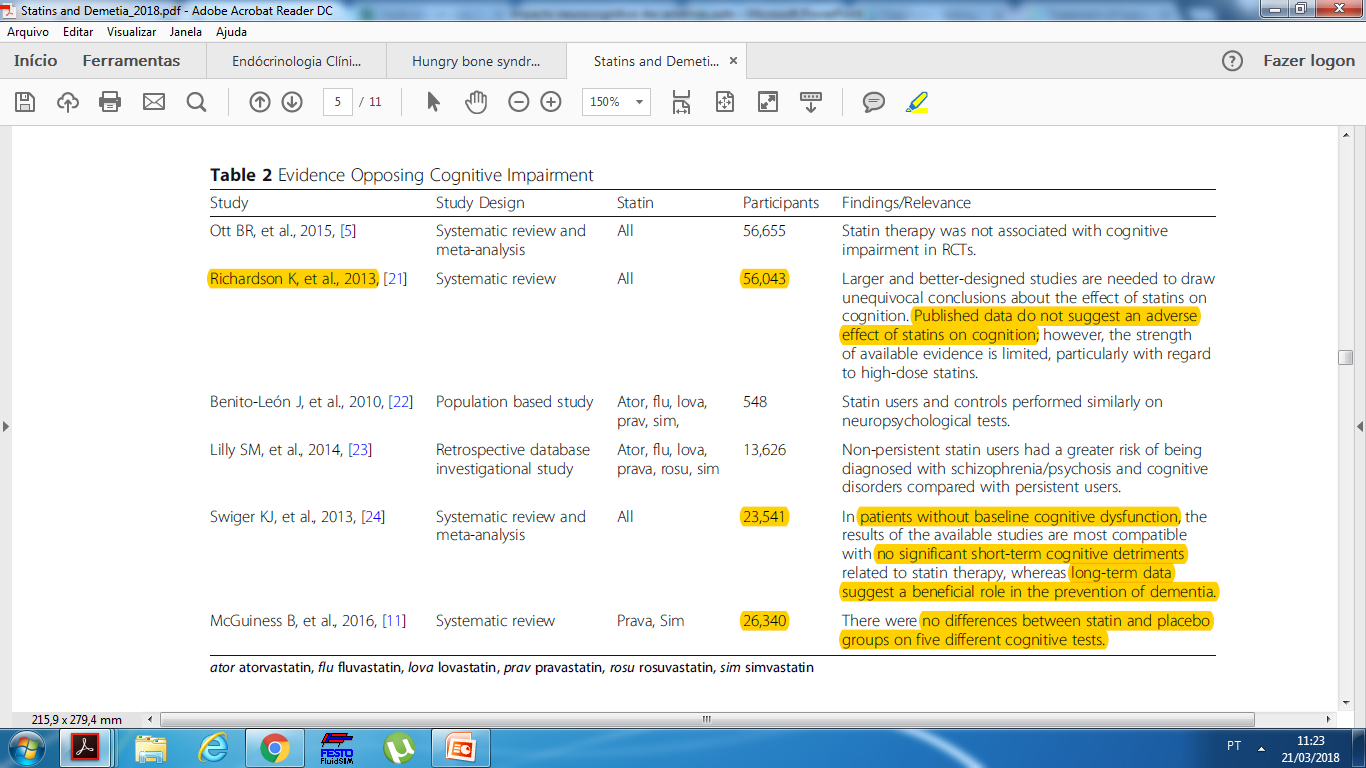 LIMITAÇÕES DOS ESTUDOS
- Justification for the Use of Statins in Primary Prevention (JUPITER)
- Heart Protection Study (HPS)
- Pravastatin in Elderly Individuals at Risk of Vascular Disease (PROSPER)
ECRs principais:  Sem maior comprometimento cognitivo com estatinas


Força fraca – comprometimento cognitivo não era desfecho primário ou secundário
LIMITAÇÕES DOS ESTUDOS
JUPITER
	Não usou avaliações cognitivas objetivas
	Apenas incidência reportada em auto relatos

17.802 participantes
Demência: 12 rosuvastatina X 9 placebo
Confusão: 18 rosuvastatina X 4 placebo

-> Sem diferenção significativa, mas com tendência maior no grupo da rosuvastatina

-> Auto relatos subnotificados - estigmatização
[Speaker Notes: Apesar dos relatos de confusao não serem significativamente maiores no grupo da rosuvastatina parece ter uma tedência maior de ocorrer nesse grupo]
LIMITAÇÕES DOS ESTUDOS
Heart Protection Study (HPS)
	Avaliação de cognição apenas no seguimento
	Sem avaliação no baseline

20.536 participantes
24% de cada braço de tratamento – debilitados cognitivamente

Resultado inesperadamente alto  ->  forma de avaliação  não sensível

Avaliação cognitiva por telefone ->  precisam de validação refinada
LIMITAÇÕES DOS ESTUDOS
PROSPER
Avaliaram cognição ao longo de todo o estudo

Pravastatina não atravessa barreira hemato encefálica

Resultados não podem ser extrapolados para outras estatinas
LIMITAÇÕES DOS ESTUDOS
Ensaios clínicos com estatina 
	Exigiram critérios rigorosos de inclusão e exclusão.

HPS – exclusão se houvesse não conformidade
                                                  contra indicação

Excluindo má aderência ou efeitos colaterais inaceitáveis
Excluíam pacientes experimentando efeito cognitivo
[Speaker Notes: Além do listado anteriormente
Os trials clinicos com estatina exigiram criterios rigidos de exclusao e inclusao.]
LIMITAÇÕES DOS ESTUDOS
Doença psiquiátrica e Abuso de álcool
Doença hepática

Maior suceptibilidade às estatinas


Excluídos dos ECRs 

Gerando ausência de comprometimento cognitivo com estatinas
LIMITAÇÕES DOS ESTUDOS
Altas doses de estatina
Maior probabilidade de gerar déficits cognitivos

Apenas 20% dos RCTs usaram doses no limite superior
Redução da capacidade de detecção de efeitos com dose alta

Na realidade há uso principalmente de altas doses
PREVENÇÃO E TRATAMENTO DA DEMÊNCIA E DO ALZHEIMER – A FAVOR
Metanálise 
	Incluiu estudos observacionais e 1 randomizado

-> Efeito protetor significativo contra a demência por todas as causas e a doença de Alzheimer

RR 0,82 para demência de qualquer tipo nos usuários de estatina

-> Maioria estudos observacionais – necessidade de RCT adicionais
PREVENÇÃO E TRATAMENTO DA DEMÊNCIA E DO ALZHEIMER – A FAVOR
RCT - Tratamento de DA com atorvastatina e sinvastatina

Diminuição no 24S - hidroxicolesterol no LCR de pacientes
com DA leve


Redução na beta-40 amilóide (Aβ40) 


Potencial tratamento para a DA
PREVENÇÃO E TRATAMENTO DA DEMÊNCIA E DO ALZHEIMER – A FAVOR
Avaliação de idade: 2 estudos

-> Efeito protetor em pessoas com idade < 80 anos
Risco ajustado 	   < 80 anos: 0,44   X   > 80 anos: 1,22
 
-> HD: Perda de efeito protetor em certo ponto da vida?
PREVENÇÃO E TRATAMENTO DA DEMÊNCIA E DO ALZHEIMER – A FAVOR
Avaliação de raça, gênero e genótipo:
 
Estudo Mirage
	Redução significativa no risco de DA entre os usuários de estatina, mesmo após o ajuste raça e genótipo APOE

Estudo restrospectivo:
	Uso de sinvastatina: menor risco de DA em mulheres e homens brancos, mulheres e homens hispânicos e mulheres negras.
[Speaker Notes: APOE esta presente nas liporproteinas e tambem em outros tecidos como o cerebral. Mutação esta associada a maior formaçao de proteina amiloide com maior predisposição à DA.]
PREVENÇÃO E TRATAMENTO DA DEMÊNCIA E DO ALZHEIMER – A FAVOR
HD: 
	Efeito protetivo por redução lípídica e menor doença cerebrovascular?

Mas... 
	Não foi encontrado menor risco de demência com outras drogas hipolipemiantes
PREVENÇÃO E TRATAMENTO DA DEMÊNCIA E DO ALZHEIMER – A FAVOR
Relação com níveis de colesterol

Colesterol total elevado (CT) na meia-idade
	Risco aumentado significativo de desenvolvimento da DA

Triglicérides elevado no final da vida
	Não foi associado com comprometimento cognitivo leve (MCI), DA, demência vascular ou outras demências
PREVENÇÃO E TRATAMENTO DA DEMÊNCIA E DO ALZHEIMER – CONTRA
Revisão Sistemática Cochrane
Analisou HPS e PROSPER = 26.340 pacientes
- Não observou diferença cognitiva entre os grupos
- Sem redução de demência vascular ou na progressão da DA

-> Ensaios não projetados para análise cognitiva em desfecho primário e secundário
-> HPS – sem avaliação cognitiva no baseline, sem critérios claros de demência
-> PROSPER – análise cognitiva em todo seguimento, sem medida direta e com pacientes muito idosos (70-82 anos)
COMO ESTATINAS PODERIAM FAZER AS DUAS COISAS?
MECANISMOS DE DANO COGNITIVO
MECANISMOS DE DANO COGNITIVO
Suspensão da droga = normalização do colesterol
Reversibilidade
Maior redução de colesterol
- Maior dose
 Lipofilicidade (ex. atorvastatina e sinvastatina)
 Fatores genéticos – exposição diferente
[Speaker Notes: Fatores geneticos com alterações de bombas, antioxidantes geram exposiççao diferentes cerebrais a estatina contribuindo para vulnerabilidade de alguns grupos

A sinvastatina e atorvastatina tem maiores incidencias de disturbios cognitivos, possivelmente pq são as mais usadas e mais estudadas e por terem perfil lipofilico, se difundindo mais pelo cerebro e reduzindo o colesterol local.]
MECANISMO PROTETOR - DEMÊNCIA
Doença Cerebrovascular
Grandes vasos
Microvascular
- Função endotelial
 Fluxo sanguíneo
 Reduz oxidação do LDL
 Maior estabilidade de placas 
 Inibe proliferação muc. Liso  
 Reduz inflamação
Reduz agregação plaquetária
Demência
Com infarto microvascular
Grandes vasos
MECANISMO PROTETOR - DA
Modificações no gene
3-hydroxy-3-methylglutaryl-coenzyme A (HMG-CoA) reductase
Estatinas
Altera na Doença de Alzheimer:
 Risco
 Idade de início 
 Conversão
MECANISMO PROTETOR - DA
Equilibrio Colesterol
MECANISMO PROTETOR - DA
Redução dos precursores dos isoprenoides elevados na DA
Farsenilpirofosfato (FPP) 
Geranilgeranil pirofosfato (GGPP)

Redução de prenilação de proteínas no cérebro.
CONCLUSÃO
Evidências insuficientes para aumento de deficit cognitivo transitório com estatinas e redução de demência e DA

Necessários RCTs adicionais para confirmar efeitos gerais no corpo

Alguns grupos podem ser mais suceptíveis e é necessário estar ciente disso

Lipofilibilidade deve ser considerada como risco

Efeitos benéficos observados com uso na meia idade com redução de eventos cerebrovasculares